Do we need to choose between nature conservation and people’s wellbeing?Searching for an optimal solution in Madagascar
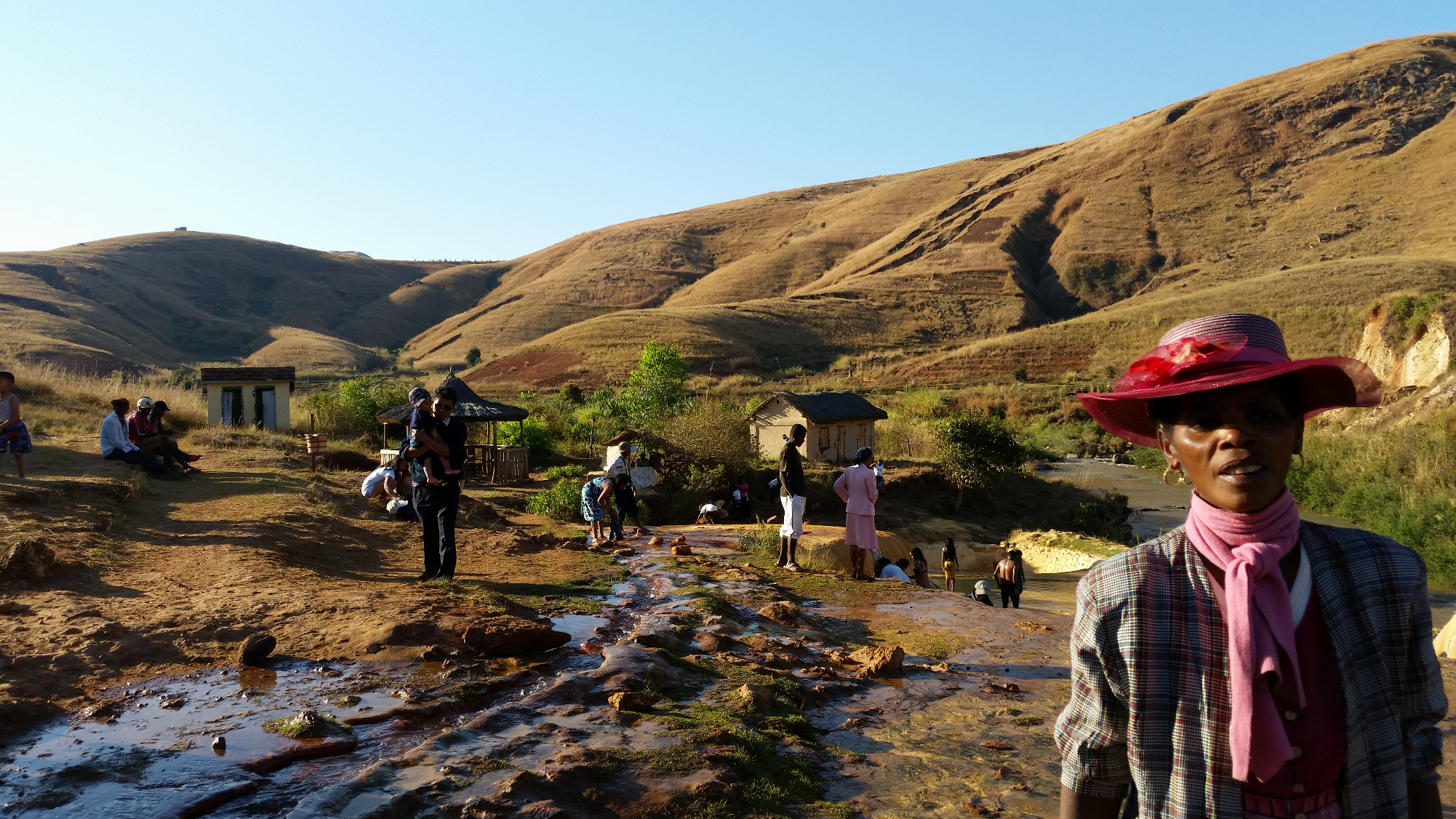 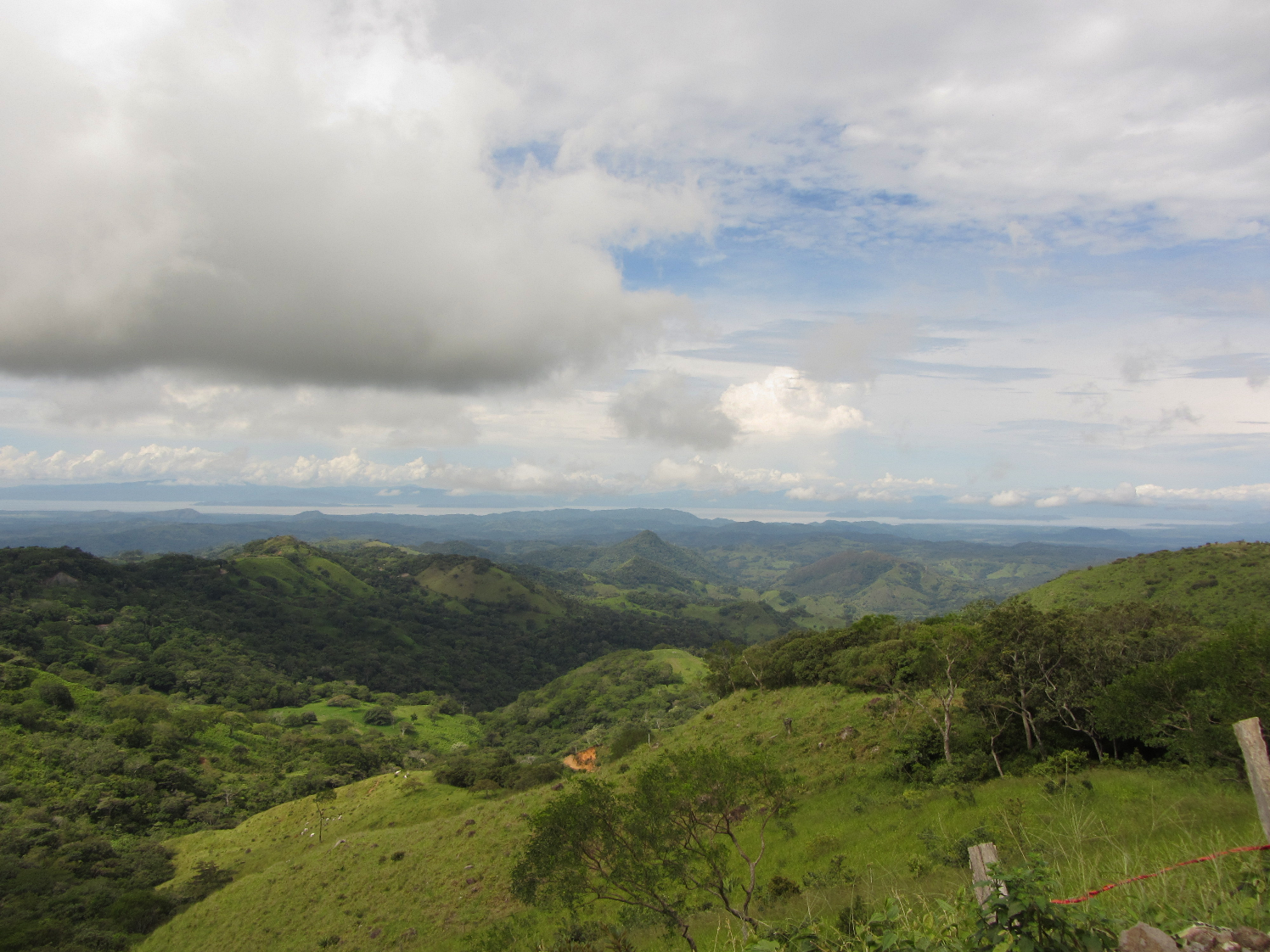 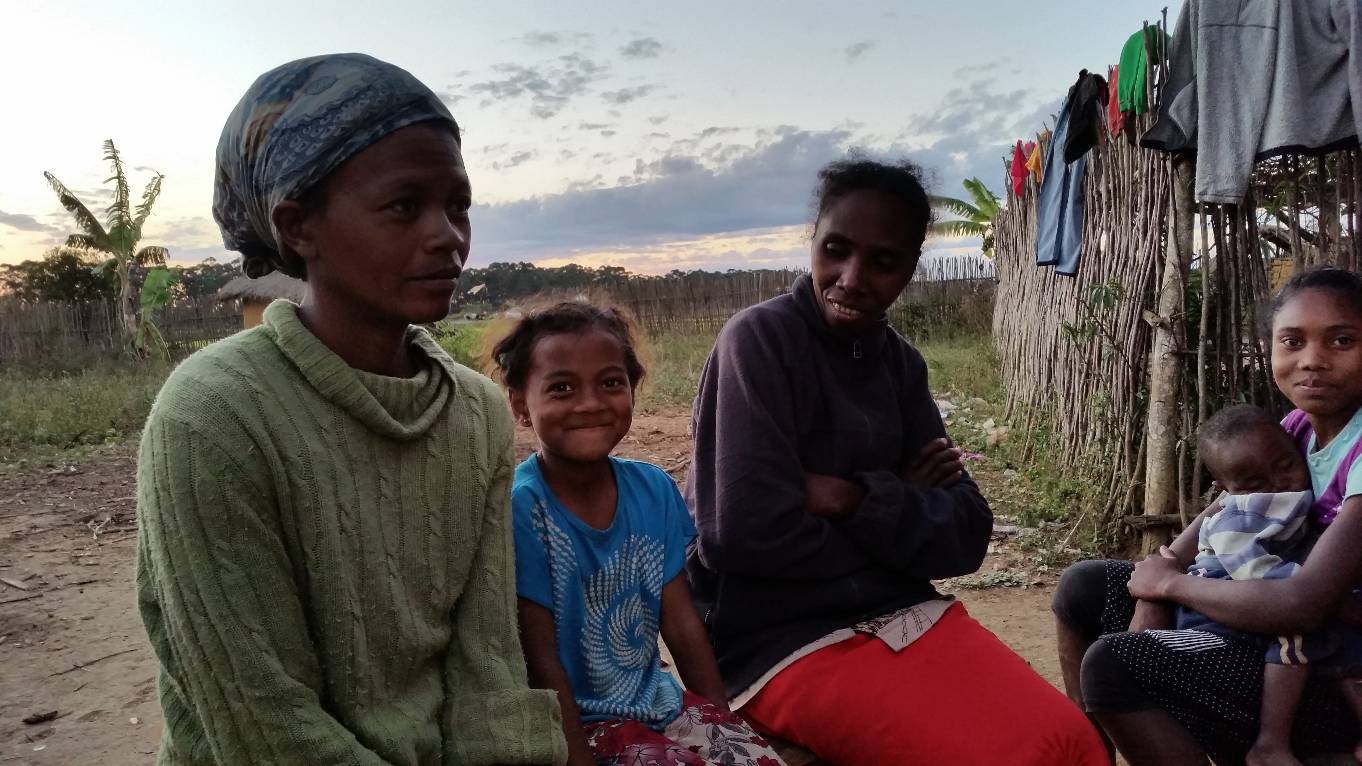 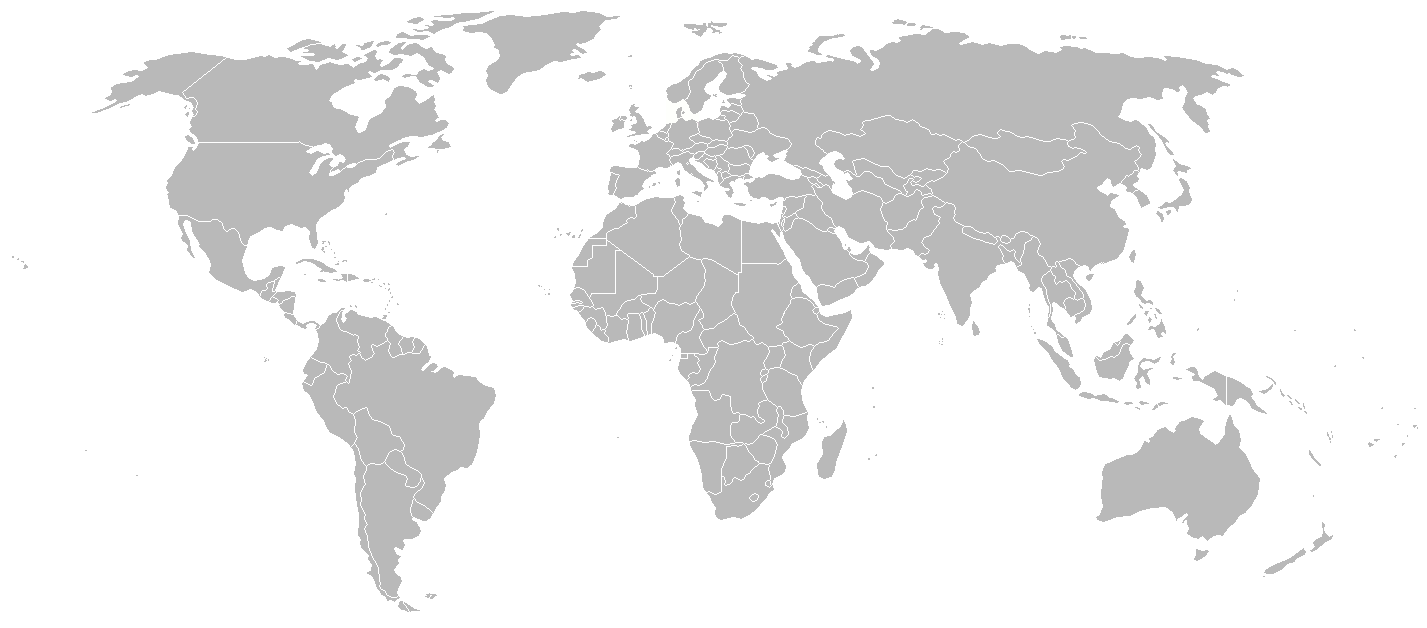 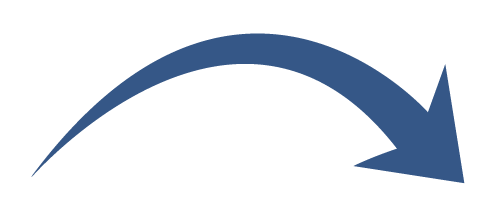 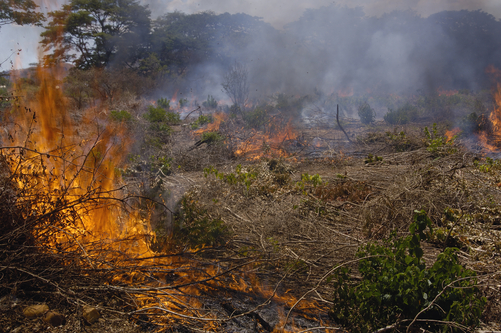 Tavy (slash-and-burn)
80%
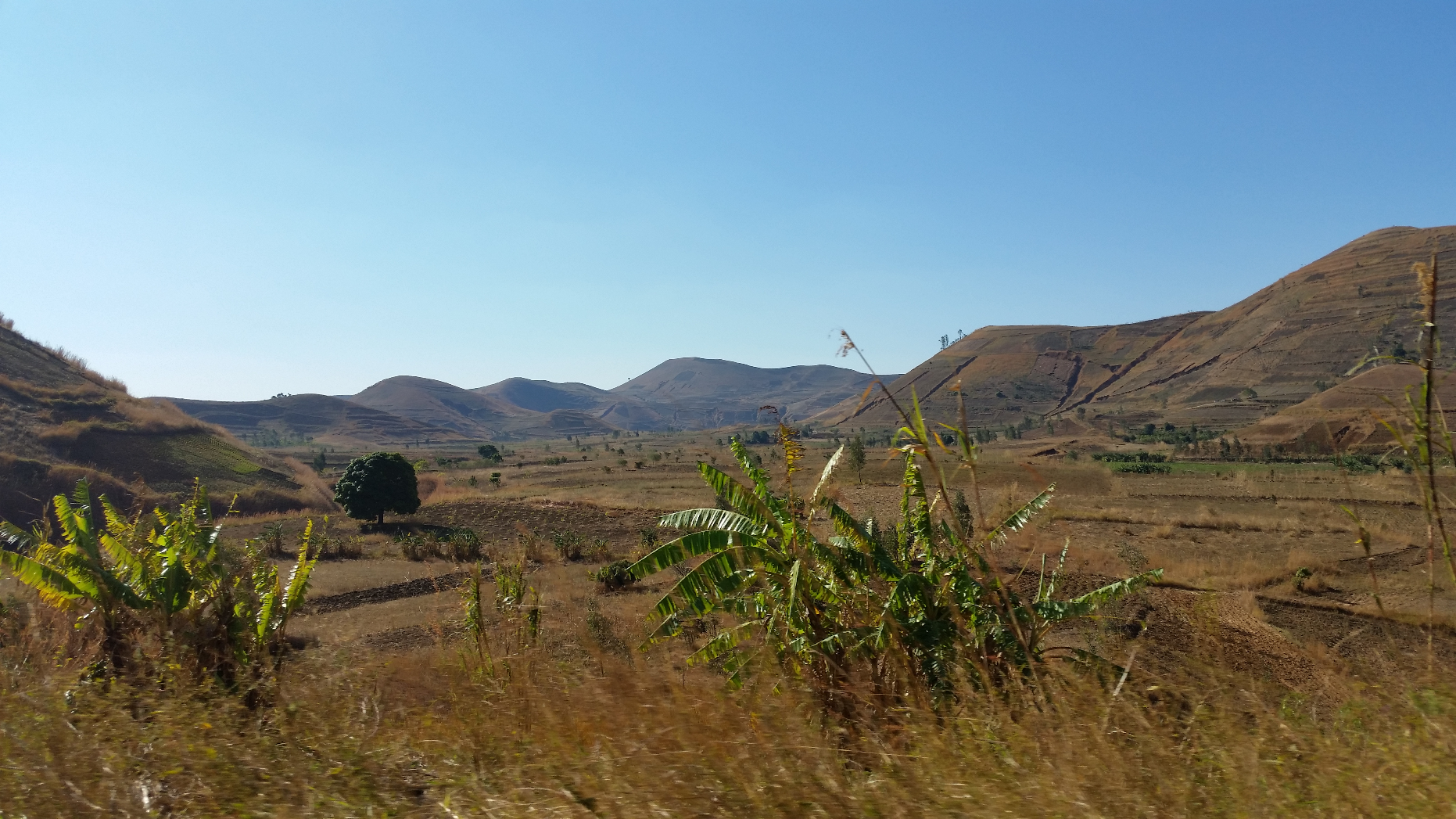 Why should we care?
Global benefits
Local benefits
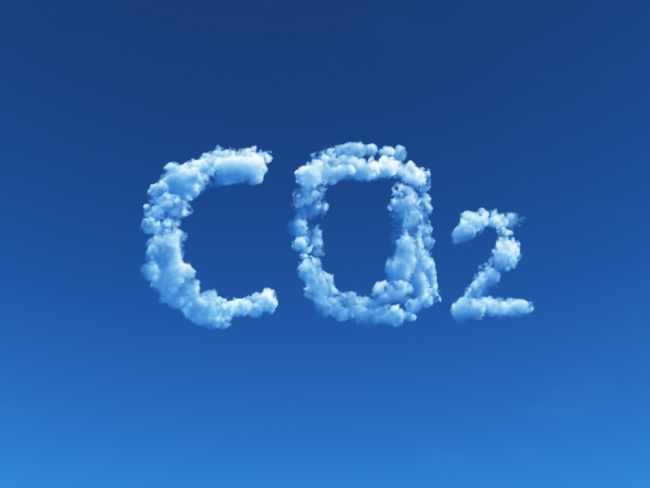 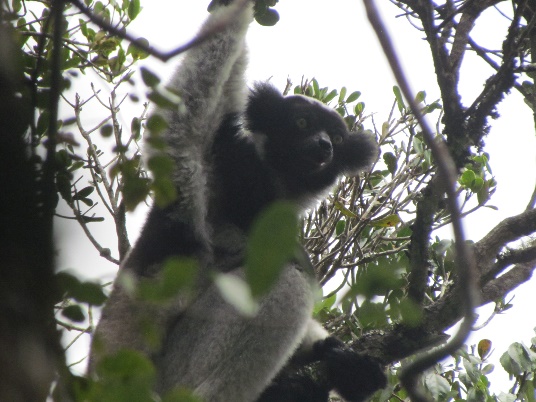 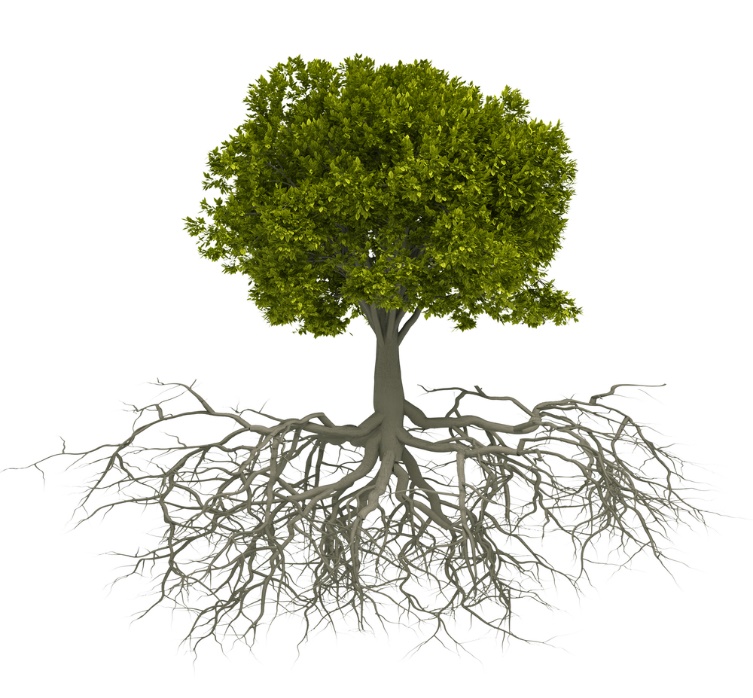 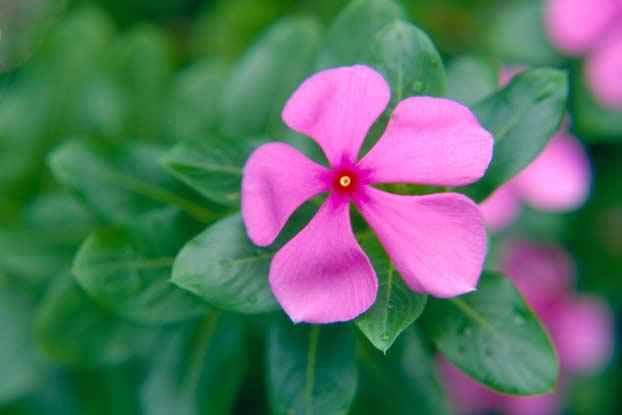 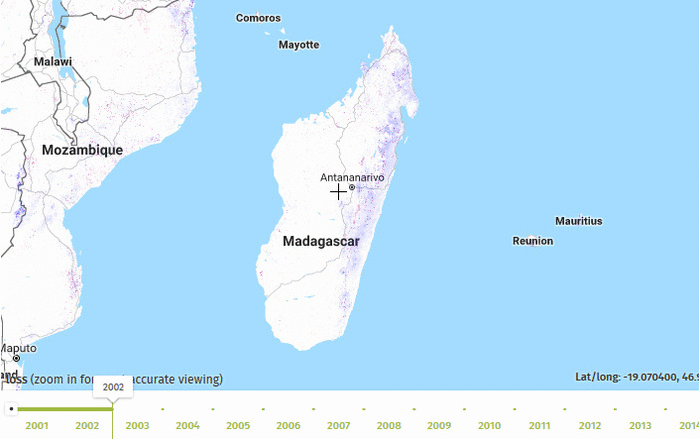 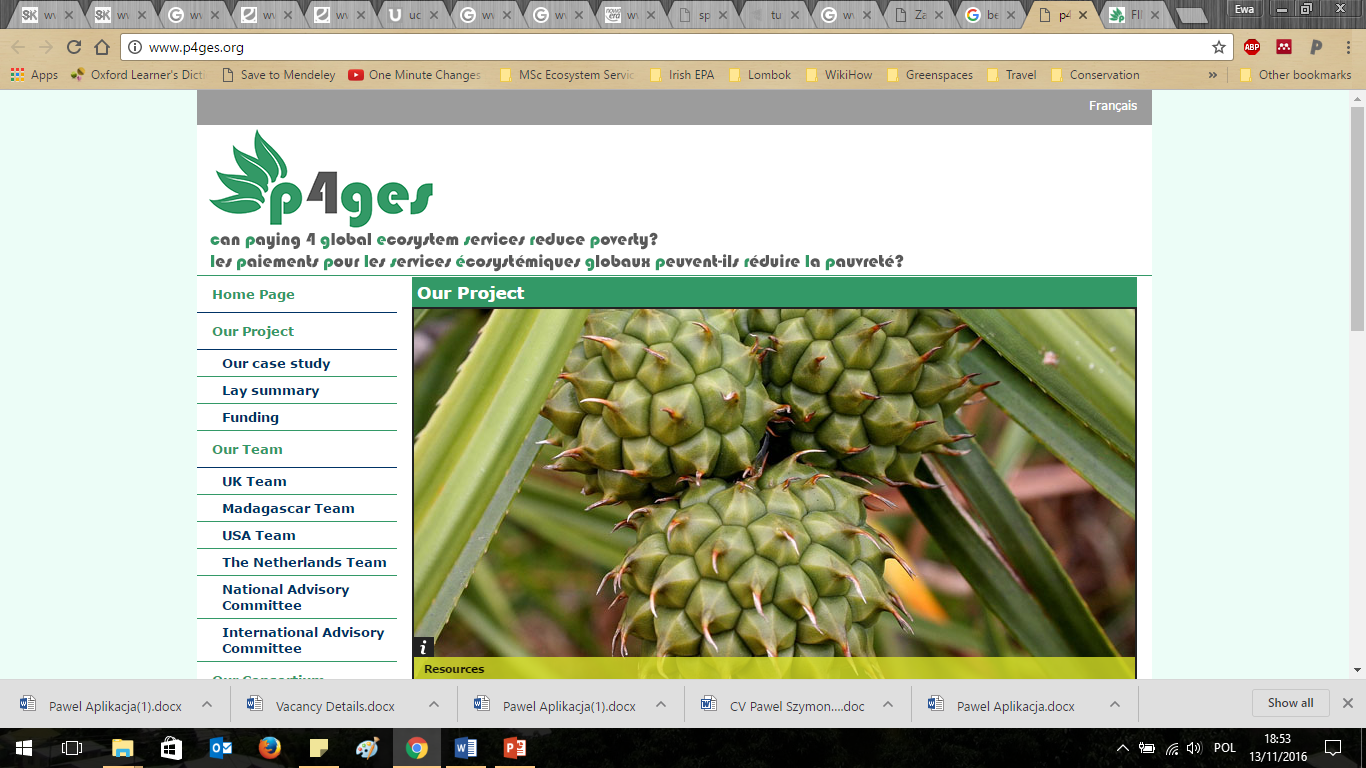 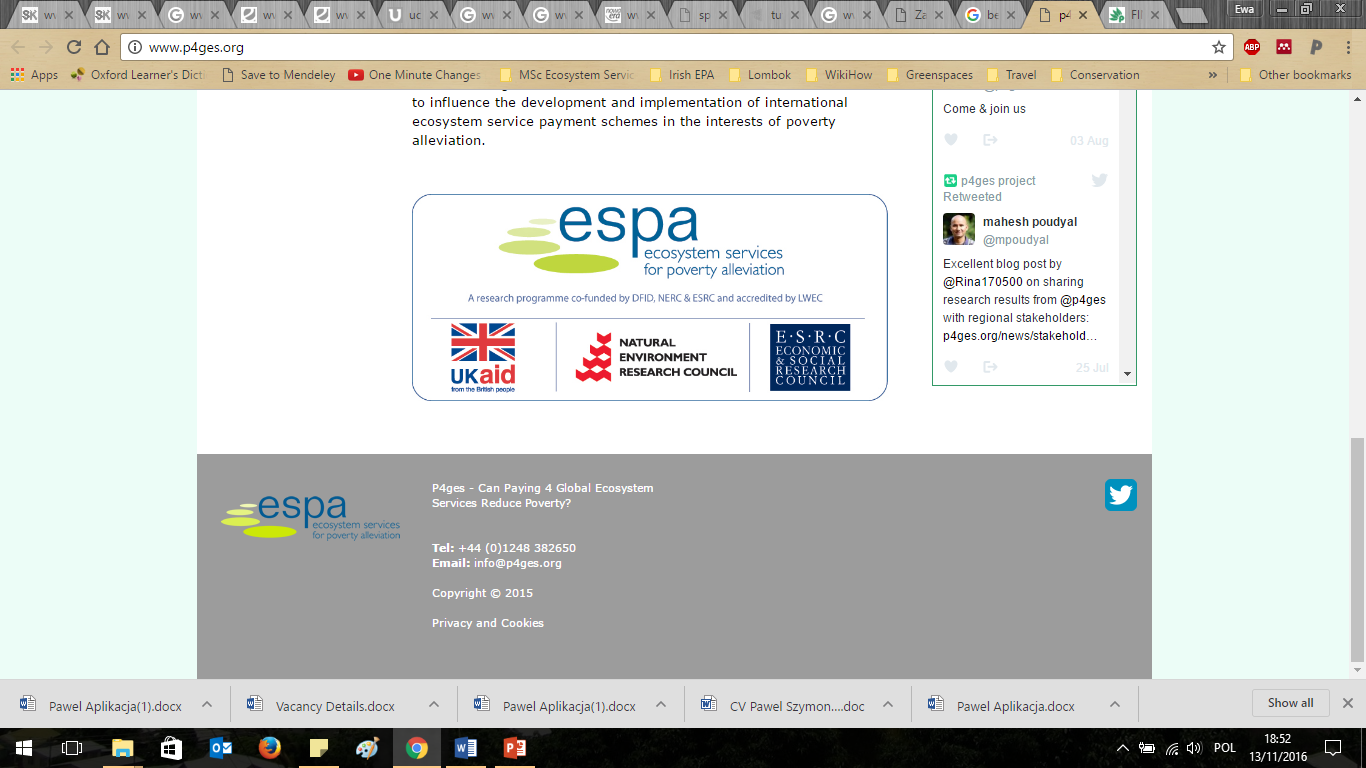 Ecosystem Services?
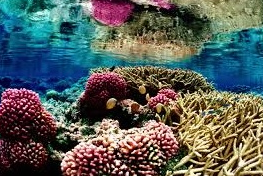 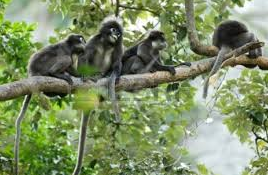 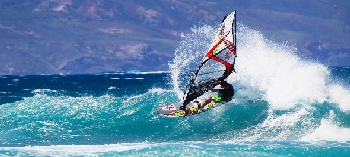 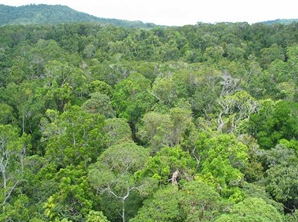 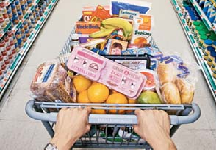 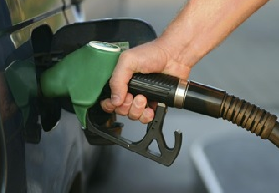 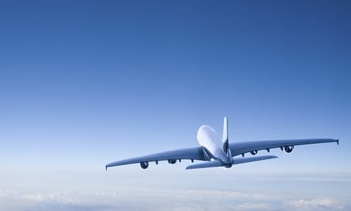 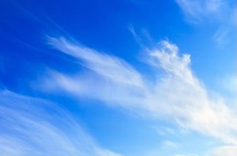 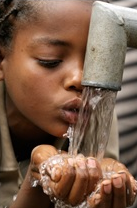 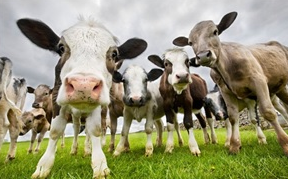 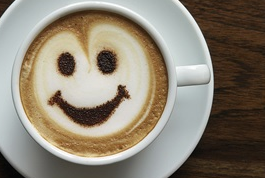 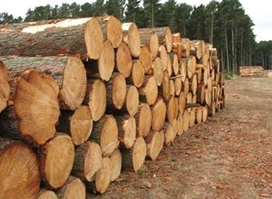 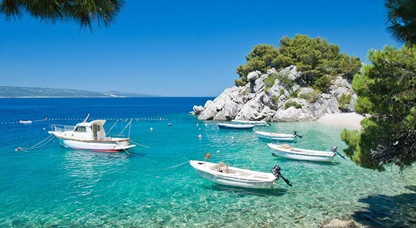 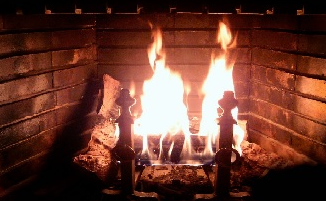 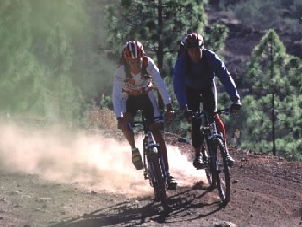 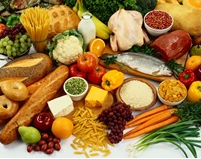 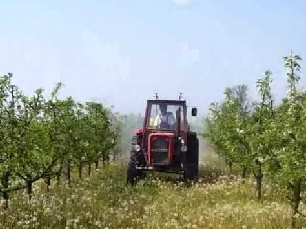 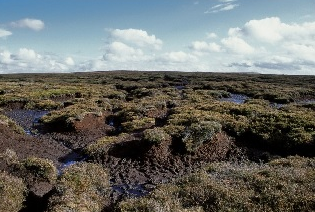 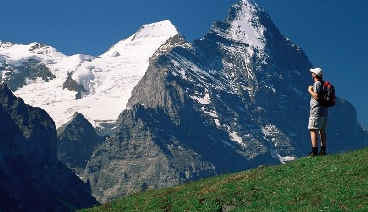 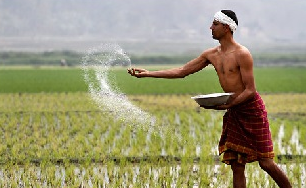 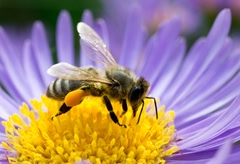 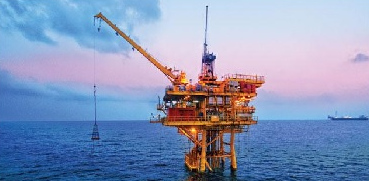 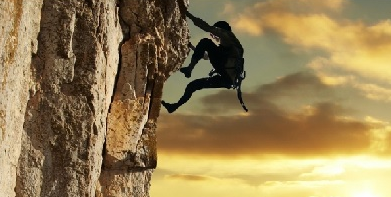 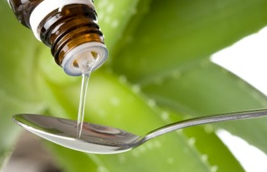 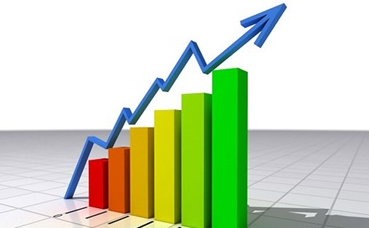 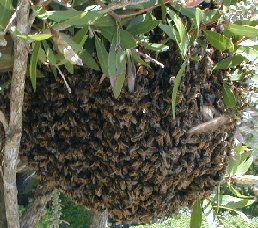 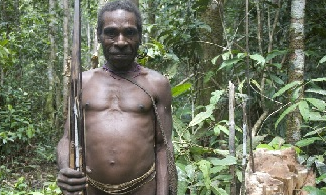 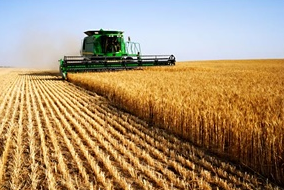 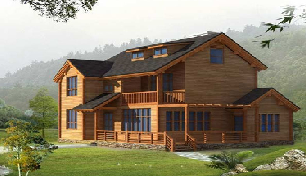 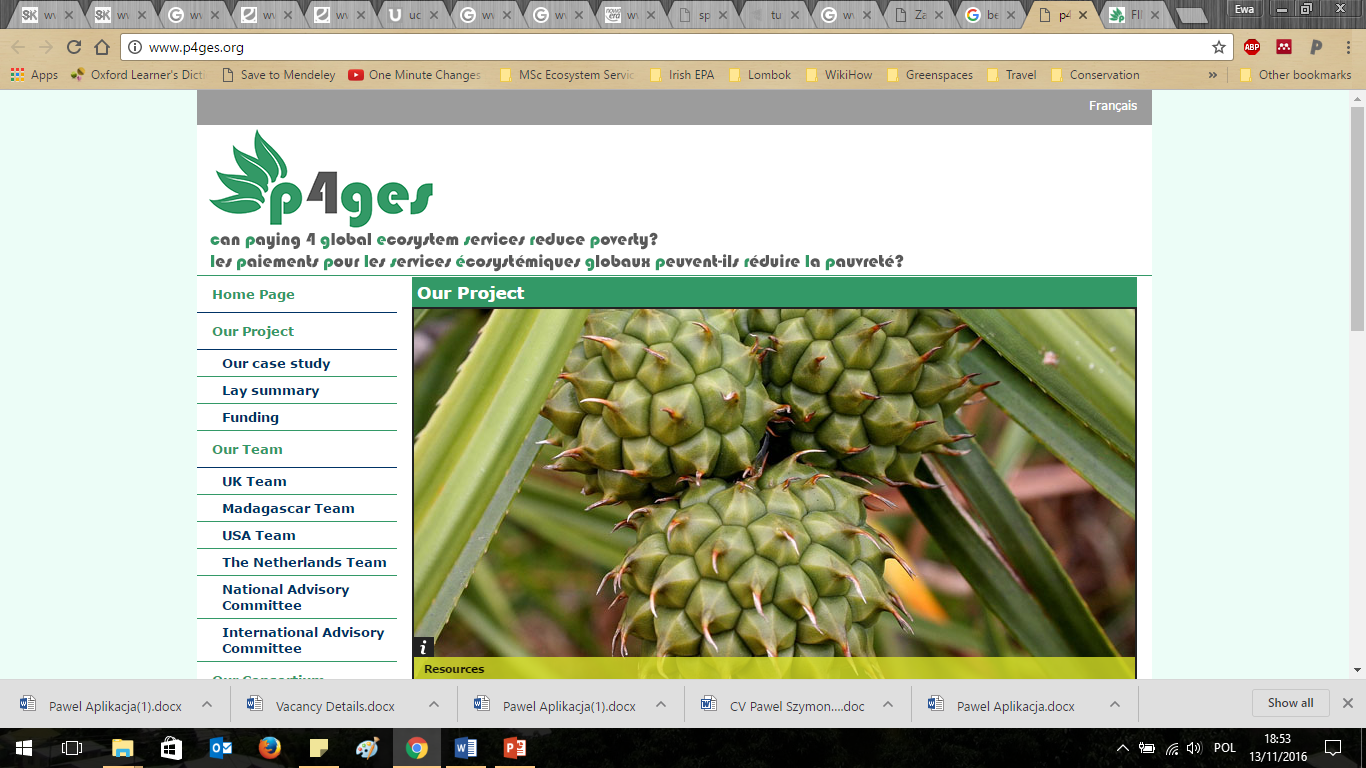 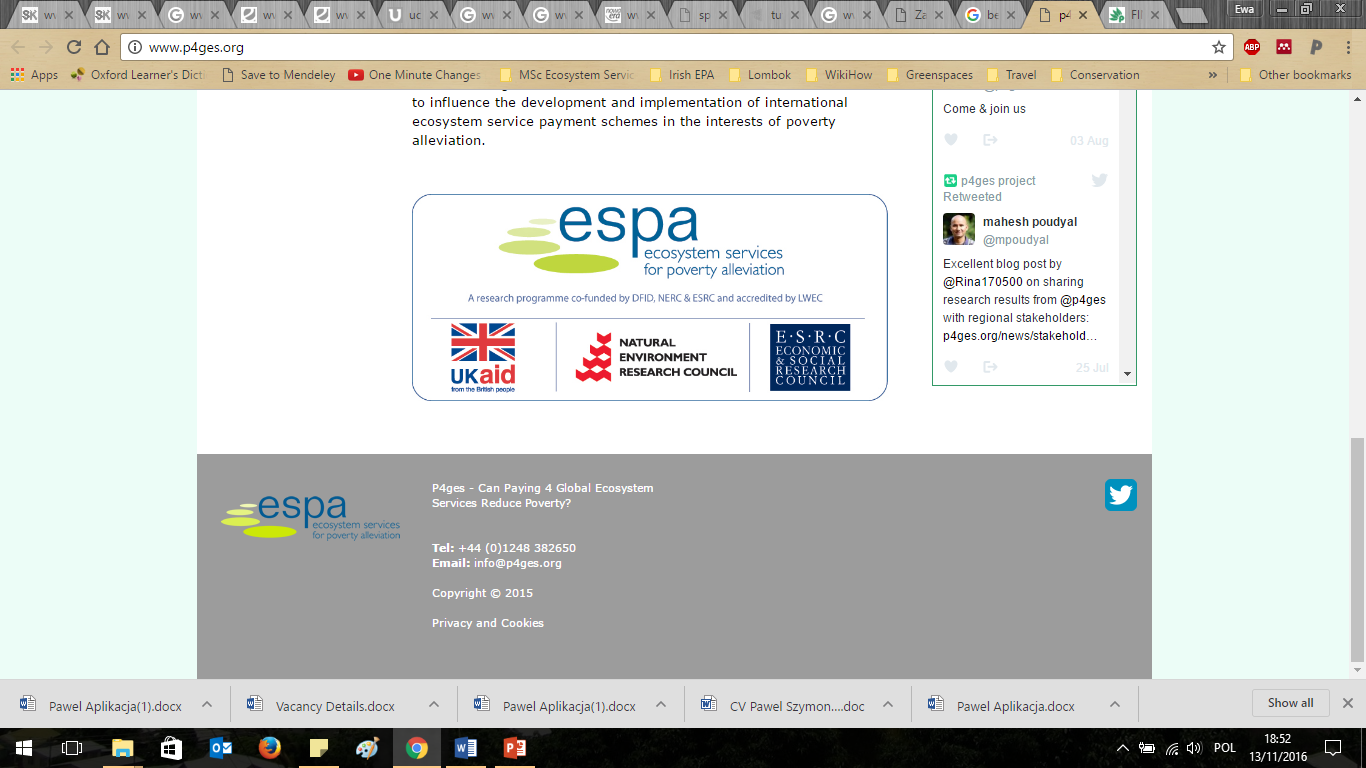 Alternative Livelihood Projects (ALPs)
4. Bee keeping
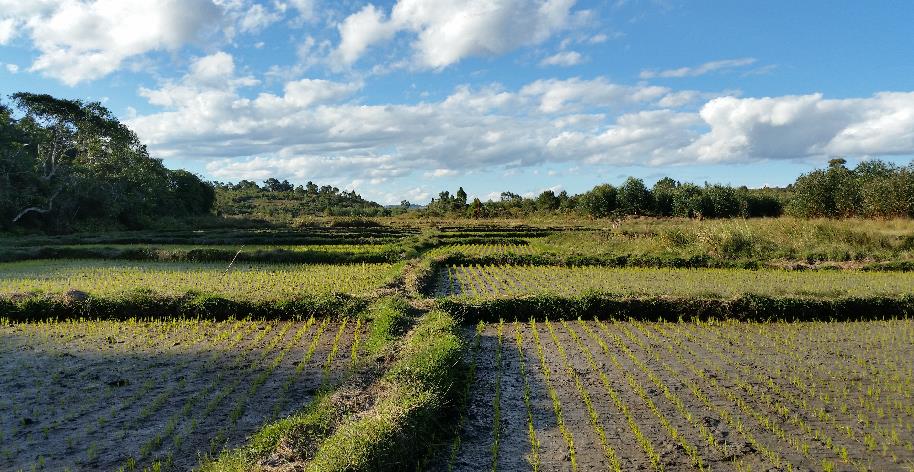 1. Crop production
3. Livestock
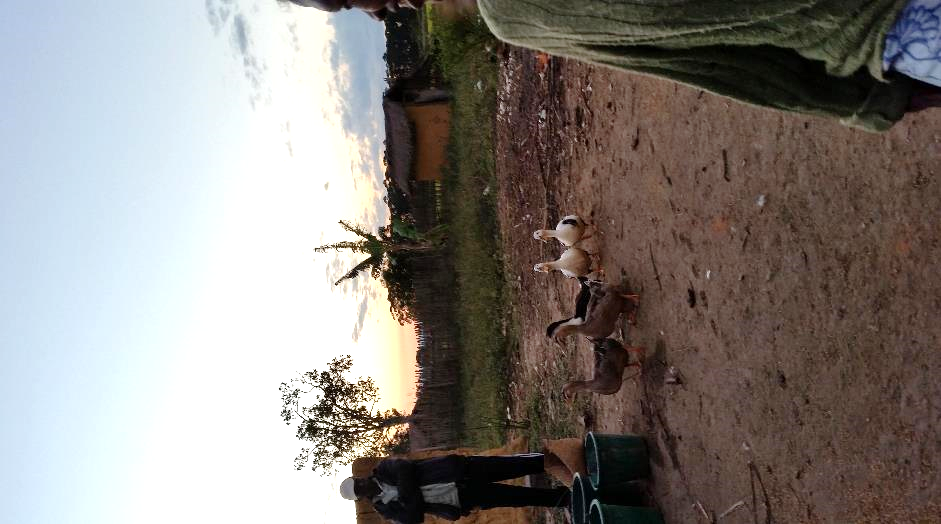 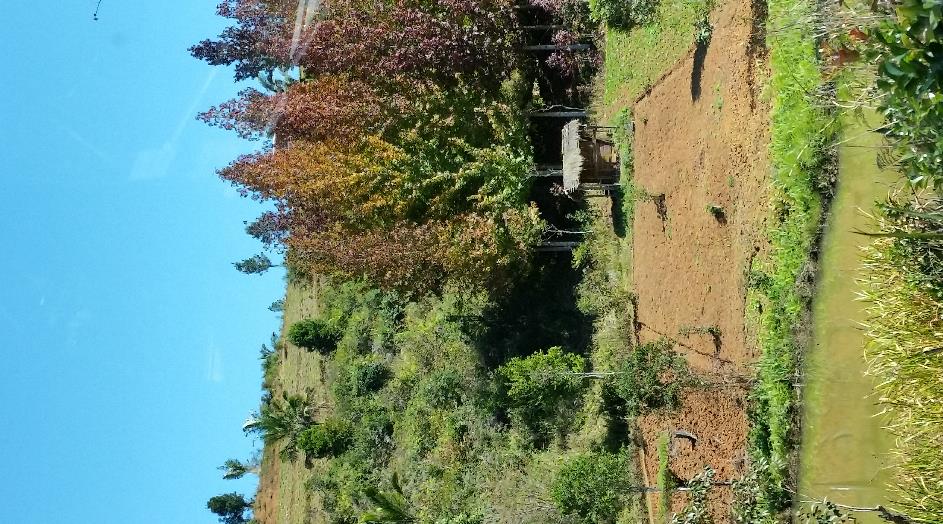 Bee hive here
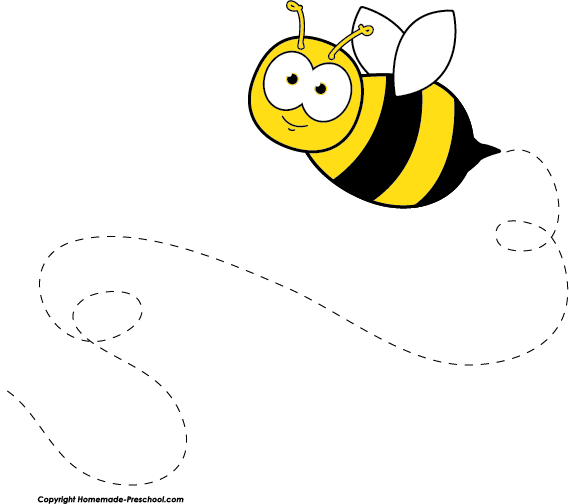 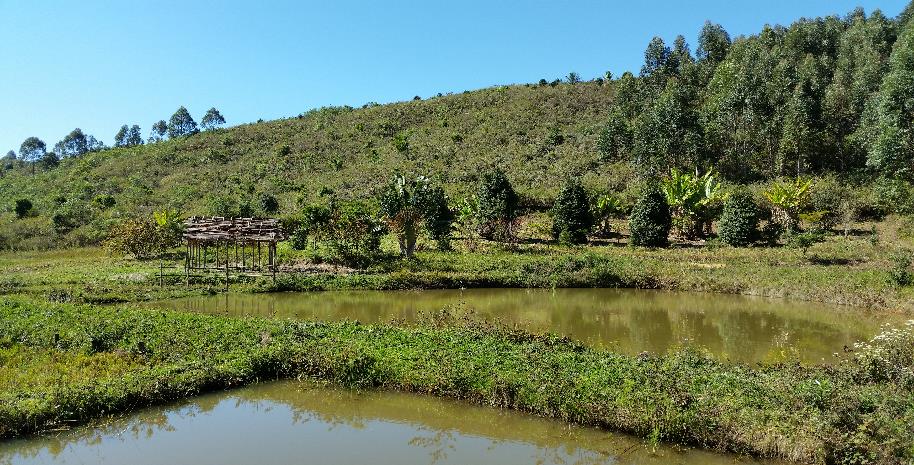 2. Fish farming
Survey results:
60% of respondents indicated that the projects were important

90% of respondents considered ALPs to have specific conservation goals

58% of respondents admitted that the project reduced implementation of slash and burn
Forthcoming publication:‘Local perceptions of the livelihood and conservation outcomes of small-scale livelihood projects: a case study from Madagascar’
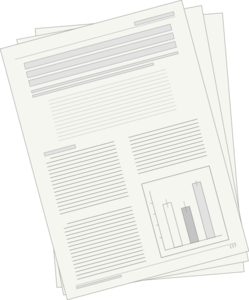 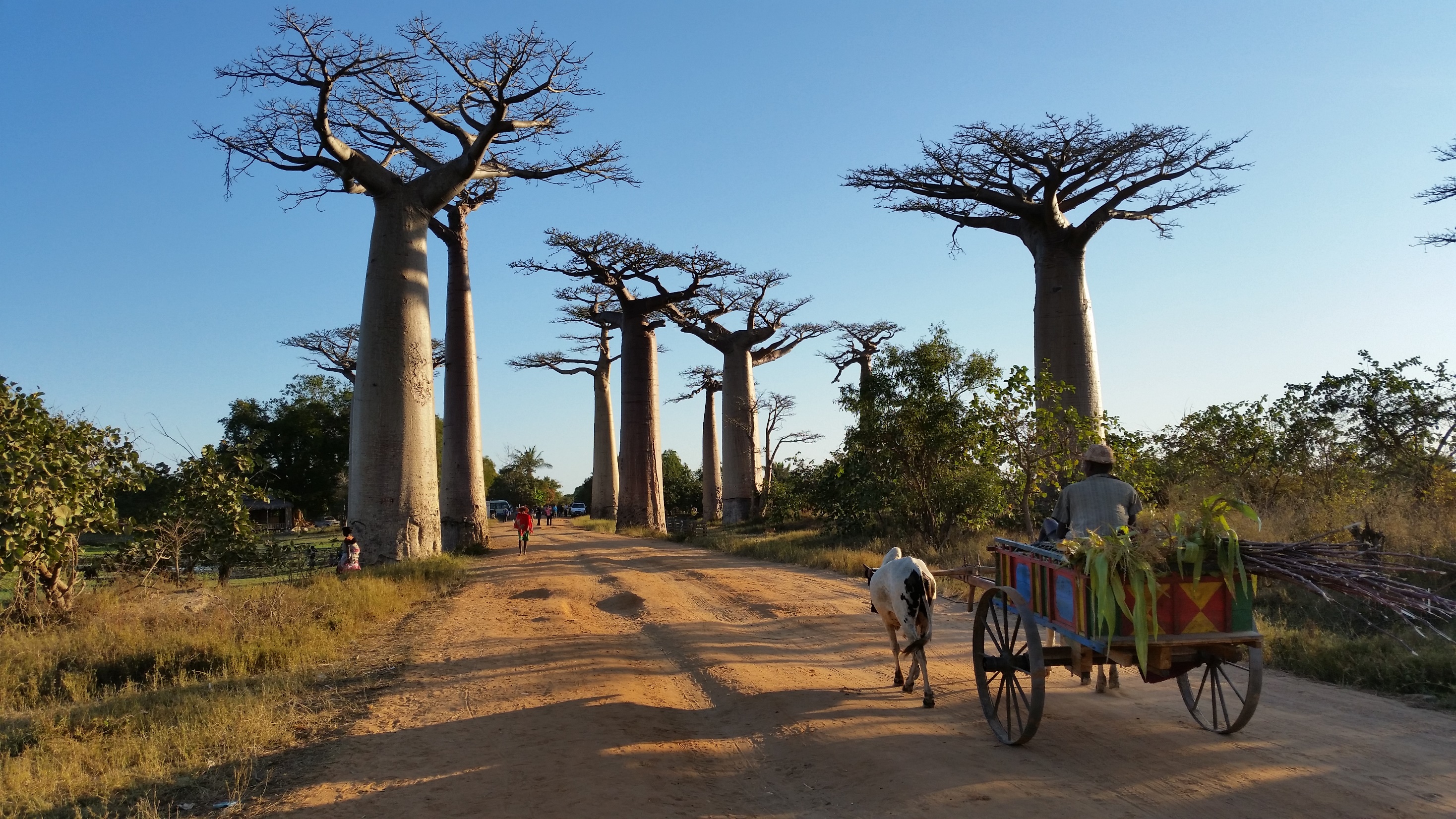 Thank you.Any questions?